Универсальные учебные действия
«Мозг, хорошо устроенный, стоит больше, чем мозг, хорошо наполненный»
М.Монтень
Особенности стандарта:
Компетентностный  подход
 в образовании
деятельностный подход в построении УВП 
( урок в логике формирования УД)
Система планируемых результатов
Предметные
освоенный опыт специфической для данной предметной области  деятельности по получению нового знания, его преобразованию и применению, система основополагающих элементов научного знания
Метапредметные
освоенные  универсальные учебные действия, обеспечивающие овладение ключевыми компетенциями, составляющими основу умения учиться, и межпредметные понятия.
Личностные
готовность и способность обучающихся к саморазвитию, сформированность мотивации к обучению и познанию, ценностные установки обучающихся, социальные компетенции, личностные качества
УУД= УУ результаты:
три основные группы результатов
ЛИЧНОСТНЫЕ
МЕТАПРЕДМЕТНЫЕ
ПРЕДМЕТНЫЕ
Самоопределение
Регулятивные
Основы системы
научных знаний
РЯ
Лит
Опыт «предметной» деятельности по получению,
преобразованию
и применению
нового знания
ИЯ
Смыслообразование
Коммуникативные
Мат
Е/н
Морально-этическая
ориентация
Познавательные
Соц
Муз
ИЗО
Предметные и метапредметные действия с учебным материалом
Тех
Физ
Универсальные учебные действия
Умение учиться в общении

способность субъекта к саморазвитию и самосовершенствованию путем сознательного и активного присвоения нового социального опыта; совокупность действий учащегося, обеспечивающих его культурную идентичность, социальную компетентность, толерантность, способность к самостоятельному усвоению новых знаний и умений, включая организацию этого процесса.
Универсальные учебные действия
Личностные
Коммуникативные
Регулятивные
Познавательные
Личностные  УУД
Самоопределение
Смыслообразование
Нравственно-этическая
ориентация
Регулятивные УУД
Целеполагание
Оценка
Планирование
Саморегуляция
Прогнозирование
Коррекция
Контроль
Познавательные УУД
Общеучебные
универсальные
действия
Знаково-
символические
действия
Логические
действия
Постановка
и  решение
проблемы
Коммуникативные УУД
Планирование
учебного
сотрудничества
Умение выражать
свои  мысли
Управление
поведением
партнёра
Постановка вопросов
Разрешение
конфликтов
Коммуникативные УУД
Познавательные УУД
Регулятивные УУД
Основные виды УУД
вопросы общения
общеучебные унив.д.
знаково-символические д.
логические унив.д.
постановка и решение проблемы
контроль
коррекция
оценка
саморегуляция
самоопределение
Личностные УУД
смыслообразование
нравственно-этическая ориентация
«Учить ученика учиться»
«Учить ученика учиться в общении»
Условия и средства формирования УУД
Учебное сотрудничество
Совместная деятельность
Разновозрастное сотрудничество
Проектная деятельность обучающихся как форма сотрудничества
Дискуссия
Тренинги
Общий приём доказательства
Педагогическое общение
Рефлексия
Портрет выпускника
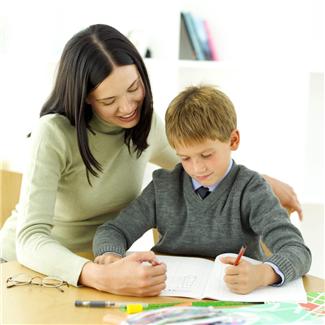 Основная школа
любящий свой край и свою Родину, знающий свой родной язык, уважающий свой народ, его культуру и духовные традиции; 
осознающий и принимающий ценности человеческой жизни, семьи, гражданского общества, многонационального российского народа, человечества;
активно и заинтересованно познающий мир, осознающий ценность труда, науки и творчества;
умеющий учиться, осознающий важность образования и самообразования для жизни и деятельности, способный применять полученные знания на практике; 
социально активный, уважающий закон и правопорядок, соизмеряющий свои поступки с нравственными ценностями, осознающий свои обязанности перед семьей, обществом, Отечеством;
уважающий других людей; умеющий вести конструктивный диалог, достигать взаимопонимания, сотрудничать для достижения общих результатов;
осознанно выполняющий правила здорового и безопасного для себя и окружающих образа жизни;
ориентирующийся в мире профессий, понимающий значение профессиональной деятельности для человека.
Решение за вами!
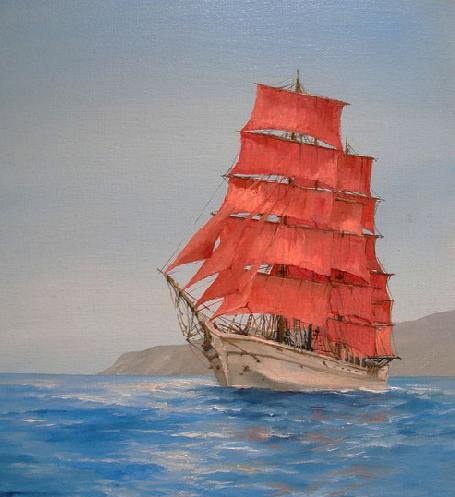 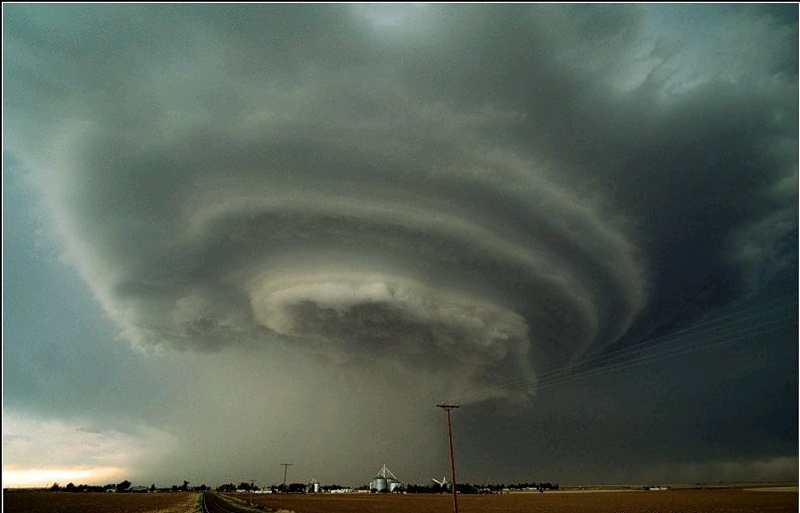 ФГОС: стихийное бедствие или осуществление мечты?